Anti-Money Laundering: Suspicious Transaction Reporting
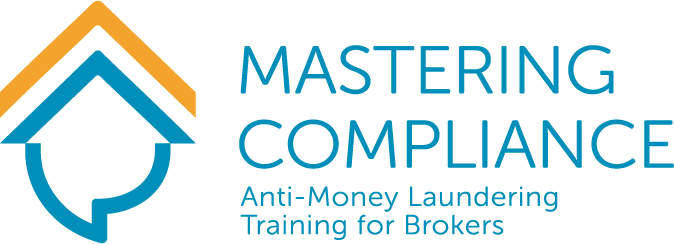 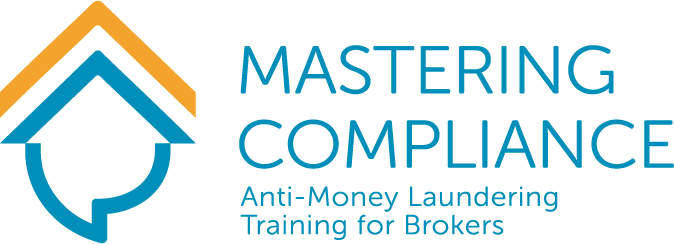 Agenda
Money laundering and terrorist financing
Indicators of suspicious transactions
Reporting thresholds and timelines
Case study 
Contents and filing of suspicious transaction reports
Ongoing monitoring
Support and resources
[Speaker Notes: Good morning/afternoon and welcome to today’s presentation on the fundamentals of suspicious transactions and the obligation to report them to the Financial Transactions and Reports Analysis Centre of Canada (FINTRAC). 
Today, we will discuss money laundering, terrorist financing, and the indicators of suspicious transactions.
We will work through a case study of how indicators might raise suspicion in a real estate transaction.
We will also discuss reporting thresholds and timelines, the contents and filing of suspicious transaction reports, and other associated requirements, such as ongoing monitoring.
Ok, let’s get started….]
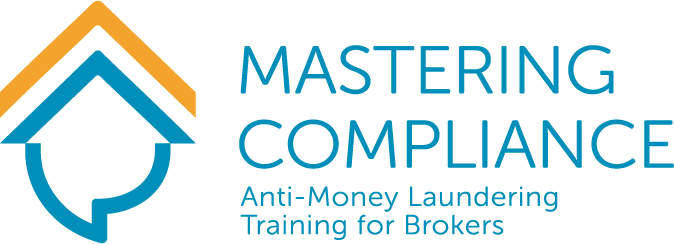 Money laundering
Money laundering: a process where criminals seek to introduce proceeds of crime into Canada’s financial system so that it cannot be traced back to its criminal origins.
[Speaker Notes: What is money laundering, what is the money laundering process and what is a money-laundering offence?
Money laundering is a process where criminals seek to introduce proceeds of crime into Canada’s financial system so that it cannot be traced back to its criminal origins. 
The objective of money laundering is to make dirty money look like clean money so that it can be used in legitimate business. This definition covers a wide range of activities and is not limited to cash or currency transactions.]
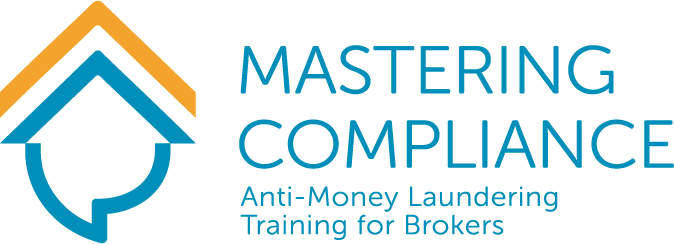 Money-laundering process
Money-laundering process: involves at least three basic steps, which often occur simultaneously: 
Placement: placing the proceeds of crime within the financial system
Layering: converting the proceeds of crime into another form
Integration: returning the laundered proceeds to the economy to create a perception of legitimacy
[Speaker Notes: The money-laundering process involves at least three basic steps, which often occur simultaneously: 
Placement: placing the proceeds of crime within the financial system, for example, using small bills to buy in at a casino and receiving higher denomination bills or a cheque in return.
Layering: converting the proceeds of crime into another form, such as purchasing real estate, often creating complex layers of financial transactions and distancing them from the underlying criminal activity.  
Integration: returning the laundered proceeds to the economy to create a perception of legitimacy.]
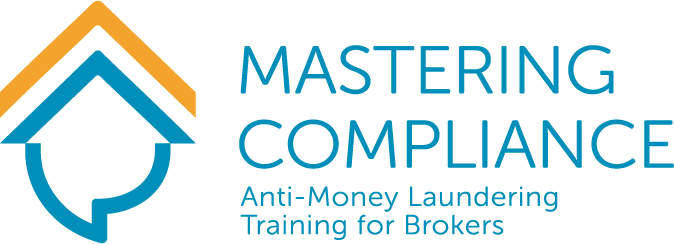 Money-laundering offence
Money-laundering offence: occurs when a person transfers property or the proceeds of any property with the intent to conceal or convert it while knowing, believing, or being reckless as to whether that property was obtained or derived as a result of the commission of a designated offence.
[Speaker Notes: A money-laundering offence occurs when a person transfers property or the proceeds of any property with the intent to conceal or convert it while knowing, believing, or being reckless as to whether that property was obtained or derived as a result of the commission of a designated offence.]
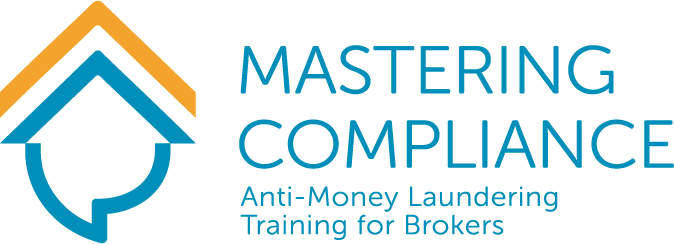 Terrorist financing
Terrorist or terrorist group: includes anyone that has, as one of their purposes or activities, facilitated or carried out any terrorist activity. Also includes anyone on a list published under the Criminal Code.

Terrorist-activity financing: the funding of terrorist organizations or activities.
[Speaker Notes: A terrorist or terrorist group includes anyone that has, as one of their purposes or activities, facilitated or carried out any terrorist activity. A terrorist also includes anyone on a list published under the Criminal Code. 
Terrorist-activity financing is the funding of terrorist organizations or activities. 
Terrorist organizations need to fund their activities. To avoid detection, terrorist organizations often seek to sever the link between the source of funds and the activities they finance.
Other offences associated with terrorist activity include participating in or facilitating terrorist activities or instructing and harbouring terrorists.
A suspicion that a transaction is related to a terrorist-activity financing offence triggers a requirement to report a suspicious transaction to FINTRAC, whether the transaction is completed or attempted. 
If you know – rather than just suspect – that a transaction is related to property owned or controlled by or on behalf of a terrorist or terrorist group, you should not complete the transaction and may be required to submit a terrorist property report to FINTRAC, as well as the RCMP or CSIS.]
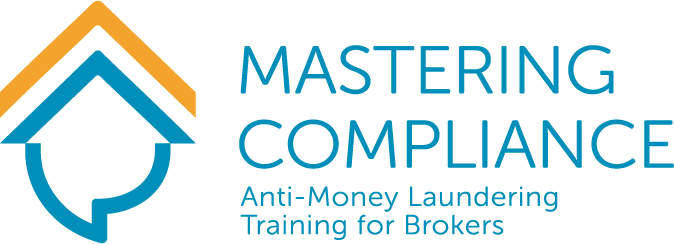 Suspicious transactions
Suspicious transaction: one where there are reasonable grounds to suspect that the transaction is related to a money-laundering offence or a terrorist-activity financing offence.*

*This applies whether the transaction was carried out or simply attempted.
[Speaker Notes: A suspicious transaction is one where there are reasonable grounds to suspect that the transaction is related to a money-laundering offence or a terrorist-activity financing offence. This applies regardless of whether the transaction in question was carried out or simply attempted.
As Realtors, you are subject to the Proceeds of Crime Money Laundering and Terrorist Financing Act (the Act).
As such, you must file a Suspicious Transaction Report with FINTRAC when you have reasonable grounds to suspect that a financial transaction, whether completed or attempted, that occurred in the course of your activities is related to the commission or the attempted commission of a money-laundering or terrorist-activity financing offence.]
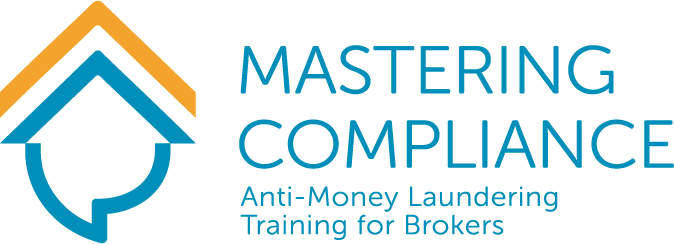 Suspicious Transaction Reports
Suspicious Transaction Report (STR): One of the most important aspects to assisting FINTRAC in detecting and deterring money laundering or terrorist financing and assisting in the investigation and prosecution of these offences.
[Speaker Notes: Suspicious Transaction Reports, or STRs, are one of the most important aspects to assisting FINTRAC in fulfilling its statutory mandate to detect and deter money laundering or terrorist financing and assist in the investigation and prosecution of these offences. 
STRs provide FINTRAC with information that they would not otherwise have access to. 
This information can help FINTRAC identify trends and patterns in money-laundering activity in Canada. It can also help FINTRAC identify relationships between individuals or entities, which is helpful to law enforcement in the investigation and prosecution of money-laundering offences.
Because of the importance of FINTRAC’s financial intelligence to the overall safety and security of Canadians and Canada’s financial system, FINTRAC reviews and assesses every STR it receives.]
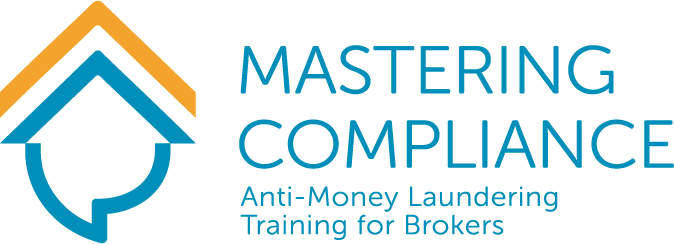 Why does this matter?
By carrying out your FINTRAC responsibilities, you can help reduce reputational risk to the profession, help build a compliant business, and help protect BC's economy from money laundering and terrorist financing.
[Speaker Notes: So, why does this matter?
Criminal activities behind money laundering and terrorist financing are a threat to our communities.
For example, in the real estate sector, the injection of illicit funds into the housing market can artificially inflate selling prices thus making homes unaffordable and increase the risk of investment losses when criminals move their operations to other markets.
Because of the high value of real estate, it is one of the most common assets used to launder money. 
By carrying out your FINTRAC responsibilities, you can help reduce reputational risk to the profession, help build a compliant business, and help protect BC's economy from money laundering and terrorist financing.
As a Realtor, you have an important role to play, and understanding how people launder money can assist you in identifying money laundering and terrorist financing and knowing how to help prevent it.]
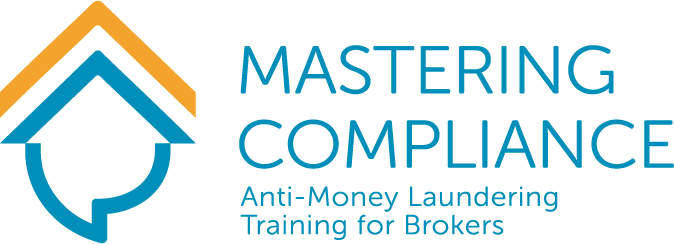 Who needs to file an STR?
REALTORS® and brokerages are obligated to file STRs with FINTRAC when they have reasonable grounds to suspect that a transaction, completed or attempted, is related to the commission or attempted commission of a money-laundering or terrorist-financing offence.
[Speaker Notes: Compliance officers, Realtors and managing brokers are subject to the Act when they act as designated agents in respect of the purchase or sale of real estate. 
This captures both individuals (Realtors) and entities (real estate brokerages). 
Therefore, both Realtors and real estate brokerages are obligated to file an STR with FINTRAC when they have reasonable grounds to suspect that a transaction, completed or attempted, is related to the commission or attempted commission of a money-laundering or terrorist-financing offence. 
Although FINTRAC generally does not require double reporting of STRs, you must submit an STR to FINTRAC if your brokerage has not filed an STR in accordance with the Act and its associated regulations.
As long as it relates to your activities, you can report on any aspect of the transaction, even for those in which you are not directly involved.
Since both buyer’s and seller’s Realtors and their brokerages have obligations to report, both reporting entities would be required to submit an STR in situations where they both become aware of suspicious activity, regardless of whether they are dealing with their own clients or not.]
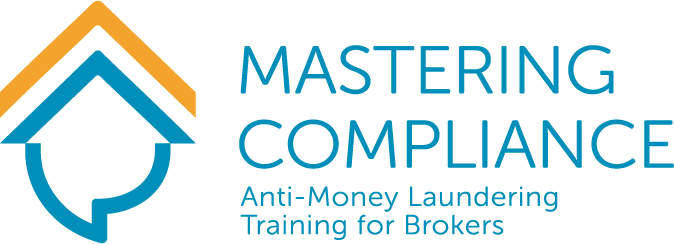 Overlooking suspicious behaviour
It appears that suspicious transactions in the real estate sector have been especially under-reported.

This under-reporting may be due to Realtors underestimating their role in Canada’s anti-money laundering framework.
[Speaker Notes: It appears that suspicious transactions in the real estate sector have been especially under-reported.
FINTRAC has suggested that this under-reporting may be due to Realtors underestimating their role in Canada’s anti-money laundering framework.
Between 2014 and 2018, only 62 suspicious transactions were filed by the real estate sector in British Columbia.
It is hard to believe that this number accurately represents the number of suspicious transactions, given the number of Realtors in BC and the volume of purchases and sales that occur in the BC real estate market.
BC Realtors are on the front lines of what is known to be a sector with a potential for money laundering. As a Realtor, you have special insight into your clients and their behaviours and should be alert to suspicious activities.]
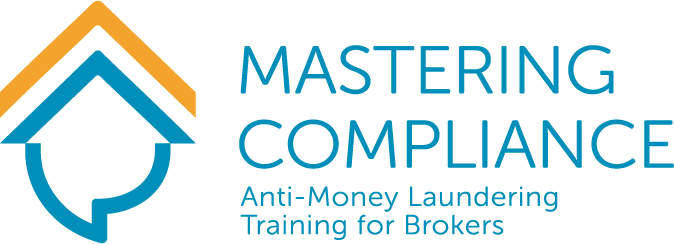 What are indicators of suspicious transactions?
Identifying the person or entity
Client behaviour
Person/entity financial profile
Atypical transactional activity
Transactions structured below the reporting or identification requirements
Transactions that involve non-Canadian jurisdictions
Use of other parties
Terrorist financing
Real estate agents and developers
Real estate brokers and sales representatives
[Speaker Notes: FINTRAC defines money laundering and terrorist financing indicators as “potential red flags that can initiate suspicion and indicate that something may be unusual without a reasonable explanation”. 
FINTRAC has developed a list of money-laundering and terrorist-financing indicators that may be red flags indicating suspicious activity. These include: 
identifying the person or entity;
client behaviour;
the person/entity financial profile;
atypical transactional activity;
transactions structured below the reporting or identification requirements;
transactions that involve non-Canadian jurisdictions;
use of other parties;
terrorist financing;
real estate agents and developers; and
real estate brokers and sales representatives.
This list is not exhaustive but helps to provide guidance.
You should be aware of these indicators so that you can look out for them in your day-to-day interactions and apply them in your assessment of the reasonable grounds to suspect threshold.
These indicators should be combined with facts and context to develop an overall picture of the transaction before the transaction is reported to FINTRAC.
Money-laundering or terrorist-financing indicators may seem to be in the ordinary course of business when viewed in isolation but may begin to appear suspicious when contextual factors are taken into consideration.
FINTRAC defines “context” as “information that clarifies the circumstances or explains a situation or transaction”. 
Your understanding of the context of a particular transaction can be gained from general knowledge about your client and their business, the real estate sector, client identification information, or the risk assessment.
A review of contextual factors may lead you to conclude that a transaction that otherwise appeared suspicious is in fact reasonable.]
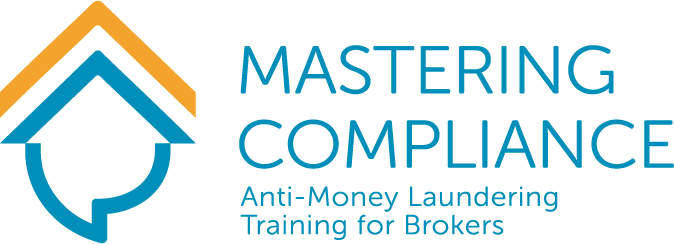 Indicators related to identifying the client
Inability to properly identify the client 
Client refuses or tries to avoid providing required information
Identification cannot be verified
Inconsistencies in identification documents 
Client produces seemingly false information or identification
Client displays a pattern of name variations 
Client alters the transaction after being asked for identification 
Client provides only a non-civic address e.g., a P.O. box
[Speaker Notes: The ability to detect, prevent and deter money laundering or terrorist financing begins with properly identifying the person or entity in order to review and report suspicious activities.
Some red flags to be aware of when identifying a client include: 
There is an inability to properly identify the client or there are questions surrounding the client's identity.
The client refuses or tries to avoid providing the required information or provides information that is misleading, vague, or difficult to verify.
The client refuses to provide information or provides information that is false, conflicting, misleading, or substantially incorrect.
The identification presented by the client cannot be verified (e.g., it is a copy).
There are inconsistencies in the identification documents or different identifiers provided by the client, such as address, date of birth, or phone number.
The client produces seemingly false information or identification that appears to be counterfeited, altered, or inaccurate.
The client displays a pattern of name variations from one transaction to another or uses aliases.
The client alters the transaction after being asked for identification.
The client provides only a non-civic address such as a post office box or disguises a post office box as a civic address to conceal their physical residence.
Common identifiers (e.g., addresses, phone numbers, etc.) are used by multiple clients purchasing properties that do not appear to be related.
Transactions involve individual(s) or entity(ies) identified by media, law enforcement, and/or intelligence agencies as being linked to criminal activities.
Attempts to verify the information provided by a new or prospective client are difficult.]
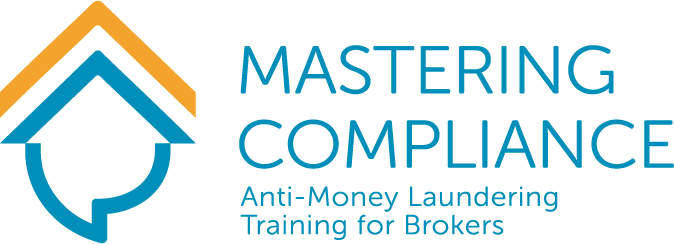 Indicators related to terrorist financing
Individual/entity lives or operates out of a high-risk jurisdiction
Identified by media and/or law enforcement as having travelled or attempted/intended to travel to a high-risk jurisdiction
Identified by media and/or law enforcement as being linked to a terrorist 
Individual/entity states or alludes that they support violent extremism or radicalization
Client provides multiple variations of name, address, phone number, or additional identifiers
[Speaker Notes: Indicators related to terrorist financing include the following: 
Transactions with a person who lives in or an entity that operates out of certain high-risk jurisdictions such as locations in the midst of or in proximity to armed conflict where terrorist groups operate or locations that are subject to weaker money laundering and terrorist financing controls.
Clients identified by media or law enforcement as having travelled, attempted or intended to travel to high-risk jurisdictions, including cities or districts of concern, specifically countries and adjacent countries under conflict and/or political instability or known to support terrorist activities and organizations.
Transactions involving individuals or entities identified by media and/or sanctions lists as being linked to a terrorist organization or terrorist activities.
Law enforcement information provided which indicates individuals or entities may be linked to a terrorist organization or terrorist activities.
An individual or entity states or alludes that they support violent extremism or radicalization.
The client provides multiple variations of their name, address, phone number, or additional identifiers.]
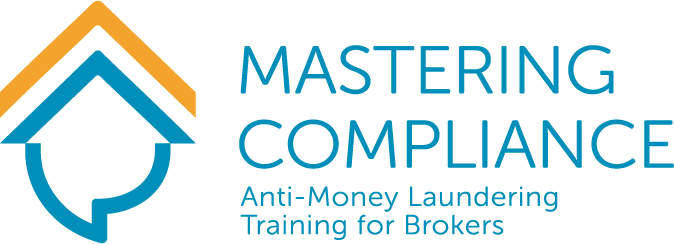 Indicators specific to real estate
Client sells property below market value with an additional “under the table” payment
Client purchases property without inspecting it
Client buys back a property that he/she recently sold
Frequent change of ownership of same property, particularly between related or acquainted parties
Property is re-sold shortly after purchase at a significantly different price, without changes in market values in the area
[Speaker Notes: Terrorist financing offences make it a crime to knowingly collect or provide property, which can include financial or other related services, for terrorist purposes.
Indicators that relate specifically to real estate include:
Client sells property below market value with an additional “under the table” payment.
Client purchases property without inspecting it.
Client is known to have paid large remodeling or home improvement invoices with cash, on a property for which property management services are provided.
Client buys back a property that he or she recently sold.
Frequent change of ownership of same property, particularly between related or acquainted parties.
If a property is re-sold shortly after purchase at a significantly different purchase price, without corresponding changes in market values in the same area.
Other money laundering and terrorist financing indicators may also prove relevant in determining if there are reasonable grounds to suspect terrorist financing.]
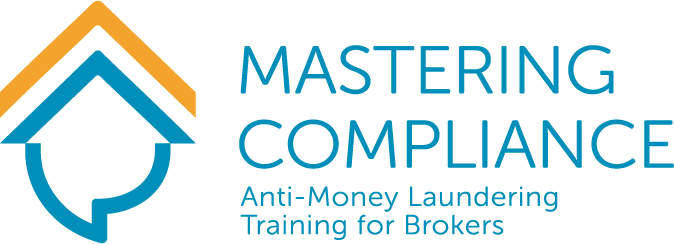 Thresholds of suspicion
Diagram 1: Threshold of suspicion, FINTRAC guidance: “What is a suspicious transaction report?”, April 2020.
[Speaker Notes: You must report suspicious transactions when you have reasonable grounds to suspect that a transaction is related to the commission or attempted commission of a money-laundering or-terrorist activity financing offence.
This means that even if the client does not end up completing a purchase and sale transaction, the interaction still needs to be reported if it raised reasonable grounds to suspect a money-laundering or terrorist-financing offence.
The reasonable grounds to suspect threshold is a step above simple suspicion and a step below reasonable grounds to believe:
Simple suspicion means a “gut feeling” or a “hunch”. There are no underlying facts, context, or money-laundering or terrorist-financing indicators to support this suspicion. 
Reasonable grounds to suspect means that there is a possibility that a money-laundering or terrorist-financing offence has occurred. The underlying facts, context, or indicators leading to this determination do not need to be proven.
Reasonable grounds to believe means that there is a probability that a money-laundering or terrorist-financing offence has occurred. The underlying facts have been verified and support these probabilities.]
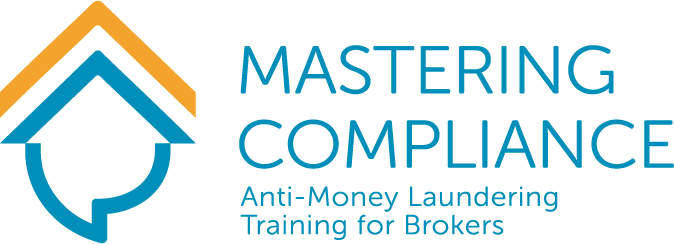 Reasonable grounds to suspect
Reasonable grounds to suspect
Submit an STR to FINTRAC

Based on an assessment of facts, context and indicators, there is a possibility that ML or TF is occurring

Able to present reasons why it is suspicious, but they do not need to be proven or verified
To file an STR with FINTRAC, you must complete the measures that enable you to reach the reasonable grounds to suspect threshold.
[Speaker Notes: To file an STR with FINTRAC, you must complete the measures that enable you to reach the reasonable grounds to suspect threshold. 
FINTRAC notes that these measures include:
screening for and identifying suspicious transactions;
assessing the facts and context surrounding the suspicious transaction;
linking money-laundering or terrorist-financing indicators to the reporting entity’s assessment of the facts and context; and
explaining the grounds for suspicion in an STR, where the reporting entity articulates how the facts, context, and money-laundering or terrorist-financing indicators allowed them to reach the grounds for suspicion threshold.
These measures will enable you to reach the reasonable grounds to suspect threshold.
Where you suspect a suspicious transaction, you should promptly seek guidance from our brokerage’s compliance officer.]
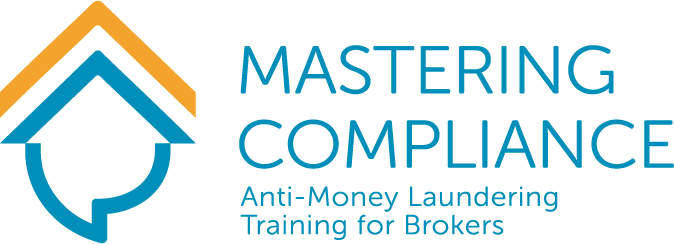 Reasonable grounds to believe
There is a probability that ML or TF is occurring

Able to present a set of verified facts that can be proven and support this suspicion
It’s possible you might have reasonable grounds to believe, rather than suspect, that a transaction is related to a money-laundering or terrorist-financing offence.
Reasonable grounds to believe
[Speaker Notes: It’s possible that you might have reasonable grounds to believe, rather than suspect, that a transaction is related to a money-laundering or terrorist-financing offence.
If this is the case, you must begin an assessment of the facts, context, and money-laundering or terrorist-financing indicators immediately.
A fact about a transaction is something that is known to exist. This could include details such as the date, time, location, amount or type of transaction, account details, financial history, or criminal background.
The reasonable grounds to believe threshold is a higher standard than the reasonable grounds to suspect threshold, meaning that the threshold to file an STR has already been met. 
Therefore, when you have reasonable grounds to believe, you must immediately begin the STR filing process.
An example of where reasonable grounds to believe may exist is if you receive a production order from law enforcement. To obtain the production order, law enforcement would have already had to demonstrate reasonable grounds to believe that criminal activity had occurred.]
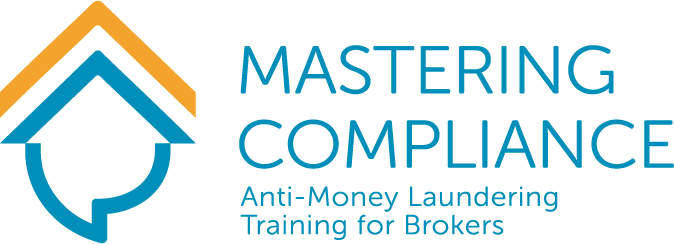 Case study – background
Jane Doe (consumer) contacted Mary Smith (REALTOR®) about two properties she was considering for purchase
Jane stated she worked as a server in a restaurant
Mary researched the properties and emailed Jane the pros and cons of each
They made appointments for viewings
[Speaker Notes: Next, let’s review a case study. 
Jane Doe contacted Mary Smith, a Realtor, to enquire about two properties she was considering for purchase. 
Mary reviewed with Jane the nature of the relationship and received Jane’s informed consent to represent her as a client.
Jane stated that she worked as a server in a restaurant. 
Mary researched the two properties and emailed Jane with the pros and cons of each. 
They made appointments for viewings.]
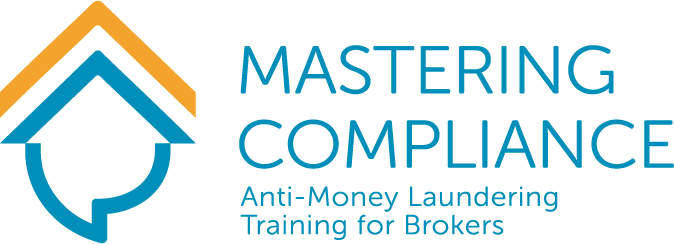 Case study – initial suspicion
Jane emailed Mary that she is unable to attend the viewings but would like to purchase the more expensive home
Mary encourages Jane to view the home before putting in an offer, and tells her that the selling price is overvalued
Jane emailed Mary that she would like to make an offer for the full asking price, without seeing the home in person
[Speaker Notes: On the day in question, Jane advised Mary by email that she was unable to attend due to illness, and that in any case, she had already decided to purchase the $800,000 home. 
Jane explained that she was in the middle of a custody battle and was in a rush to buy a house to demonstrate that she was capable of providing for her two children.
Mary was slightly taken aback by Jane’s choice of the most expensive home and her willingness to buy without first viewing the house or having anyone else inspect it first.
Concerned about this choice, Mary pointed out that the selling price was overvalued by $50,000 and that she was in a good position to benefit by making the first offer under the asking price, but that in any case, it would be important for Jane to visit the house to ensure it met her needs.
Jane emailed Mary to let her know that given her pressing need to find a home for her children that she had already made up her mind and directed Mary to offer the asking price.]
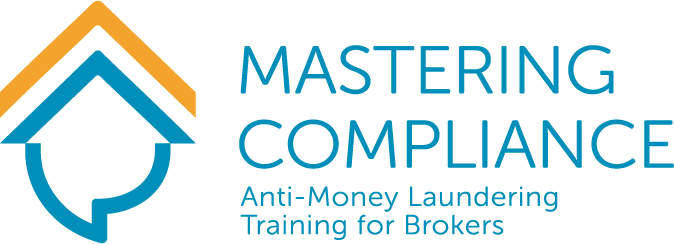 Case study – trail of additional indicators
Mary asked Jane for the deposit and identification
Jane emailed Mary that her brother will be mortgaging the home instead 
Mary asked to view the brother’s ID in person for the deal to proceed
Jane got defensive and informed Mary her brother had decided to cancel the deal
[Speaker Notes: Mary explained that in order to write up an offer, Jane would have to provide a deposit and identification. 
At this point, Jane emailed Mary and unexpectedly advised her that her brother would be mortgaging the house because he would be living with them. 
Mary offered to make the 45-minute drive to meet them and write the offer; however, Jane requested that she be emailed the form with the purchaser's name blank in order to enter the brother's name.
Her brother was arriving from Iran on May 1 and would fill in the details when he got there. They would then scan the offer and email it back to Mary.
Given the rise in suspicion, Mary explained that the brother’s ID would need to be checked personally. 
She offered to drive over to pick-up the deposit cheque and validate her brother’s identification at the same time.
Mary also requested bank and lawyer information as part of the standard financing and legal steps. 
Jane explained that they preferred to mail out the deposit cheque because her working hours at the restaurant were unpredictable.
Along with the deposit cheque signed by her brother on April 25, several days before he was scheduled to arrive, Jane faxed a copy of her brother’s driver’s license and provided only mortgage pre-approval with none of the required details.
When Mary called Jane and started to explain once again that the brother’s identification document would have to be validated in person in order to proceed, Jane became very defensive and threatened to find another Realtor.
At this point, Mary explained that without proper ID validation, it would not be possible to go through with the deal.
Jane informed Mary that her brother had decided to cancel the deal and requested that her brother’s deposit be put into his bank account.]
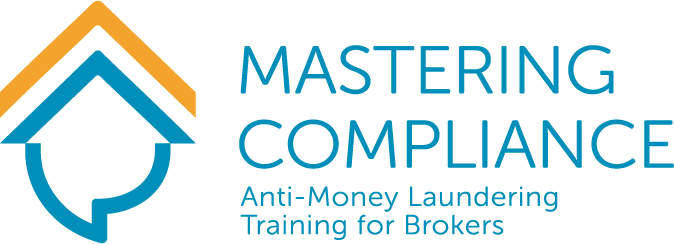 Case study – What would you do?
What are some of the indicators and observable facts that you might consider in determining if an STR needs to be filed in this situation?
[Speaker Notes: What are some of the indicators and observable facts that you might consider in determining if a suspicious transaction report needs to be filed given this situation?

[Open for Discussion]]
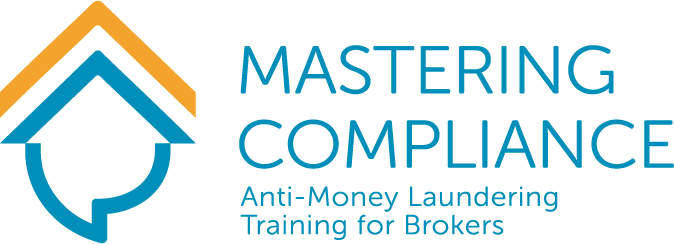 Case study – Indicators of a suspicious transaction?
Value
Transaction Speed
Third Party
Themes of a Suspicious Transaction
Inconsistency
Geography
Anonymity
Defaulting
[Speaker Notes: The themes that you see on your screen are groupings of the following indicators of a suspicious transaction, as they pertain to this scenario:
The client represents their employment in a way that may not support the value of the real estate being considered.
The client inadequately explains the last-minute substitution of the purchasing party’s name. 
The client purchases property in a relative’s name.
The client shows considerable interest in transactions relating to buildings in particular areas without caring about the price they have to pay. 
The client refuses to provide their own name on documents.
The client insists on providing identification documents by fax only.
The client refuses to meet with Realtor on numerous requests.
The client is a foreign buyer whose only connection to Canada is the real estate transaction.
Inconsistency with the deposit, signed by the buyer, but received before the buyer was due to arrive in Canada.
Placing the deposit and then reneging on the deal shortly thereafter.]
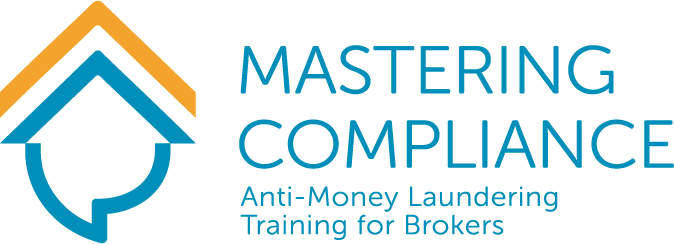 When to file an STR?
STRs must be filed as soon as practicable after measures have been taken to establish reasonable grounds to suspect that a transaction is related to the commission of a money-laundering or terrorist-financing offence.
[Speaker Notes: STRs must be filed as soon as practicable after measures have been taken to establish reasonable grounds to suspect that a transaction is related to the commission of a money laundering or terrorist activity financing offence.
FINTRAC has indicated that “as soon as practicable” falls between immediately and as soon as possible and means that the STR should be treated as a priority. Any delay must have a reasonable explanation.
The timely submission of STRs is essential so that FINTRAC can provide current information to law enforcement, if necessary. If FINTRAC regularly receives late-filed STRs, its ability to assist in the investigation of money-laundering or terrorist-financing offences is greatly reduced.
It is an offence to disclose that an STR has been made, is being made, or will be filed or to disclose the contents of such a report with the intent to prejudice a criminal investigation.]
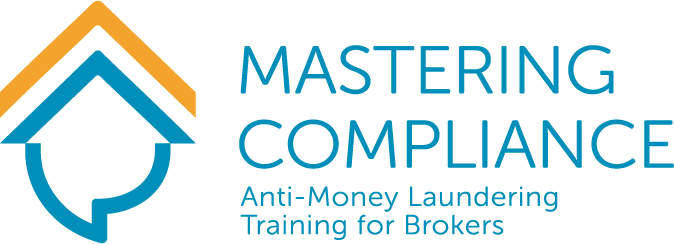 When to file an STR?
A well-completed STR will consider the following:
parties to the transaction 
when the transaction was completed or attempted
reason it was not completed, if only attempted
financial instruments or mechanisms used
where the transaction took place
grounds to suspect
how the transaction took place
[Speaker Notes: FINTRAC has indicated that a well-completed STR will consider the following:
the parties to the transaction, in particular:
the conductor, beneficiary, and holders of all accounts involved;
identifying information on the parties involved in the transaction;
owners, directors, officers, and authorized signers or entities involved, along with information on the ownership, control, and structure of the business;
information about each individual or entity’s role;
information about the relationships between the parties;
when the transaction was completed or attempted;
if the transaction was attempted, the reason it was not completed;
the financial instruments or mechanisms used to conduct the transaction;
where the transaction took place;
the grounds to suspect that the transaction or attempted transaction is related to the commission or attempted commission of a money-laundering or terrorist-financing offence, in particular:
the applicable money-laundering or terrorist-financing indicators; and
the suspected underlying criminal offence; and
how the transaction took place.
STRs must be complete and accurate. You should use simple, clear, and concise language that is understandable to an outside reader. 
STRs with missing, incomplete, or unclear information impair FINTRAC’s ability to develop financial intelligence or assist in the investigation and prosecution of money-laundering or terrorist-financing offences.]
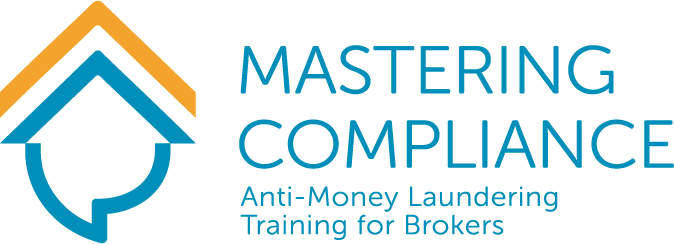 Filing an STR – What would you do?
When you are dealing with one of your clients and they do something to raise your level of suspicion and you think you might need to file an STR, what would you do?
[Speaker Notes: When you are dealing with one of your clients and they do something to raise your level of suspicion and you think you might need to file a suspicious transaction report, what would you do?
[Open for discussion]
 
[Cover your brokerage specific policies, this may include:
Immediately notifying the brokerage’s compliance officer.
Draft the information to complete a suspicious transaction report.
Identify who will file the suspicious transaction.
In addition to filing a suspicious transaction, as part of the record-keeping requirements, we are required to keep a record for 5 years.
Any additional content you wish to cover specific to filing an STR.]]
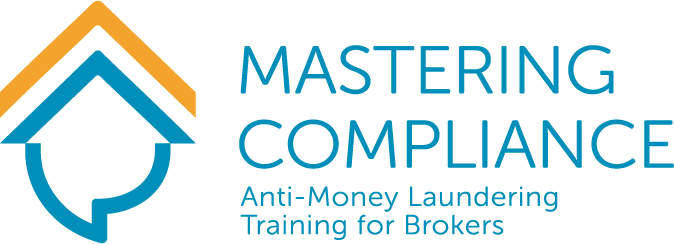 Characteristics of a good STR
Client identification information not included elsewhere
Clarification or further explanation of info included elsewhere
Electronic transfer details 
Client history and relevant client interactions
Links to other people, businesses or accounts
Purpose of the transaction
ML/TF indicators that assisted in the assessment
Publicly available information that prompted the assessment 
Why an attempted transaction was not completed
[Speaker Notes: FINTRAC has provided a list of information that has historically been very helpful in FINTRAC’s analysis of STRs. 
Some of this information includes:
client identification information that is not already included elsewhere in the STR. For example, aliases, nicknames, emails, phone numbers, beneficial ownership information for entities with complex structures;
clarification or further explanation of any information included elsewhere in the STR;
electronic transfer details, e.g., IP addresses, email addresses;
the dates and numbers of any previously submitted STRs that are related to the current STR;
the history with the client and any relevant client interactions;
links to other people, businesses or accounts;
the original understanding of the purpose of the real estate transactions compared to the client’s actual activity;
the money laundering or terrorist financing indicators that assisted in the assessment of the transaction;
publicly available information, for example, from the media or law enforcement, that prompted in the assessment of the facts and circumstances surrounding the transaction; and
if known, the reasons for why an attempted transaction was not completed.
You should aim to provide a clear picture of the transaction and your reasons for viewing the transaction as suspicious. You should consider the STR from the reader’s perspective and how the information being reported may be helpful to any potential criminal investigations.]
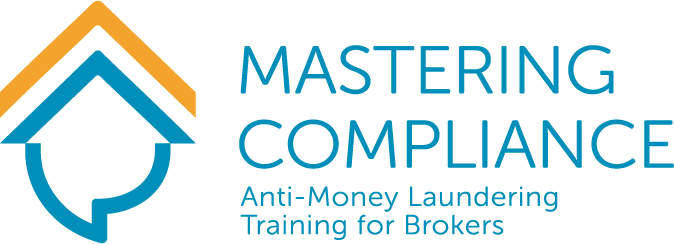 Ongoing monitoring
You are required to conduct ongoing monitoring of your business relationships to detect suspicious transactions.
The concept of ongoing monitoring in terms of real estate transactions is probably best characterized by the regular monitoring of publicly available information.
[Speaker Notes: You are required to conduct ongoing monitoring of your business relationships to detect suspicious transactions. 
Once an STR has been filed, you must continue to assess the subject of the STR periodically to determine whether further reports are required. If the reporter continues to hold a suspicion, they must continue to file STRs and reference previous STRs.
The concept of ongoing monitoring in terms of real estate transactions is probably best characterized by the regular monitoring of publicly available information. 
If you discover in the media or through other channels that one of your previous clients is a politically exposed person or is being criminally investigated, you will need to go back and review the information on that client to determine if the transaction now looks suspicious given this new information. 
You must incorporate ongoing monitoring procedures into your day-to-day functioning, as FINTRAC will question the reporter who does not consider publicly available information that might have raised red flags. 
FINTRAC will verify how brokerages and Realtors use the information received from law enforcement and regulators, such as production orders, comfort letters, alerts, and internal referrals. 
For example, brokerages and Realtors who receive a production order or subpoena in respect of one of their clients, current or former, must review their transactions with that client. FINTRAC will focus on whether the brokerage or Realtor who has this information appropriately identify high-risk clients, mitigate the risks that they present, and file STRs if necessary. Any information of this nature that a brokerage or Realtor receives from law enforcement must be examined by the brokerage’s compliance officer.]
Support and resources
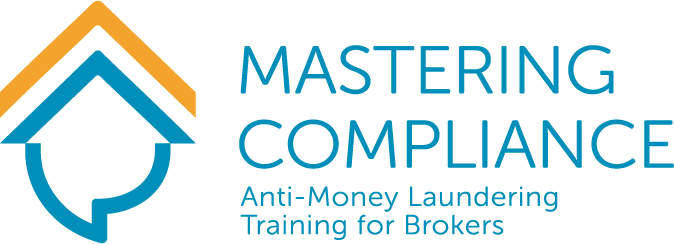 Operational brief: Indicators of money laundering in financial transactions related to real estate (FINTRAC)
Money laundering and terrorist financing indicators - Money services businesses (FINTRAC)
Money Laundering & Terrorist Financing Through the Real Estate Sector (Financial Action Task Force)
Our brokerage’s FINTRAC compliance policies & procedures
[Speaker Notes: While this presentation covers the basics of suspicious transaction reporting, there are many resources available to Realtors to help you comply with your regulatory obligations and help keep your communities safe. 
It’s important to refer to these resources to help ensure compliance in practice. 
Remember your brokerage’s compliance officer is there to help.
Thank you!]